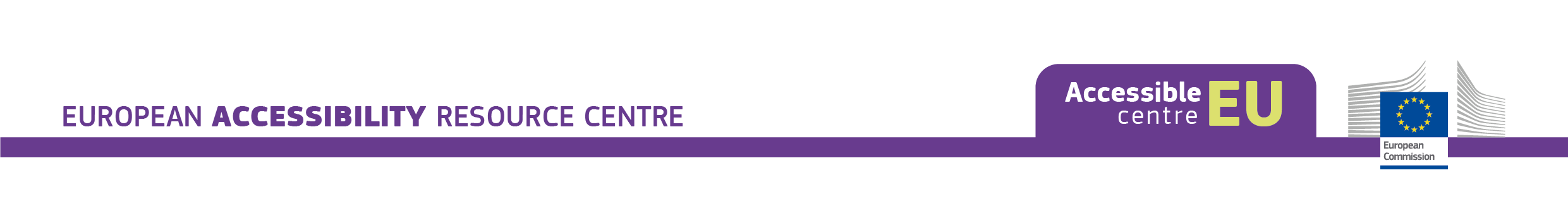 Моите книги – моят живецЛора Цанова
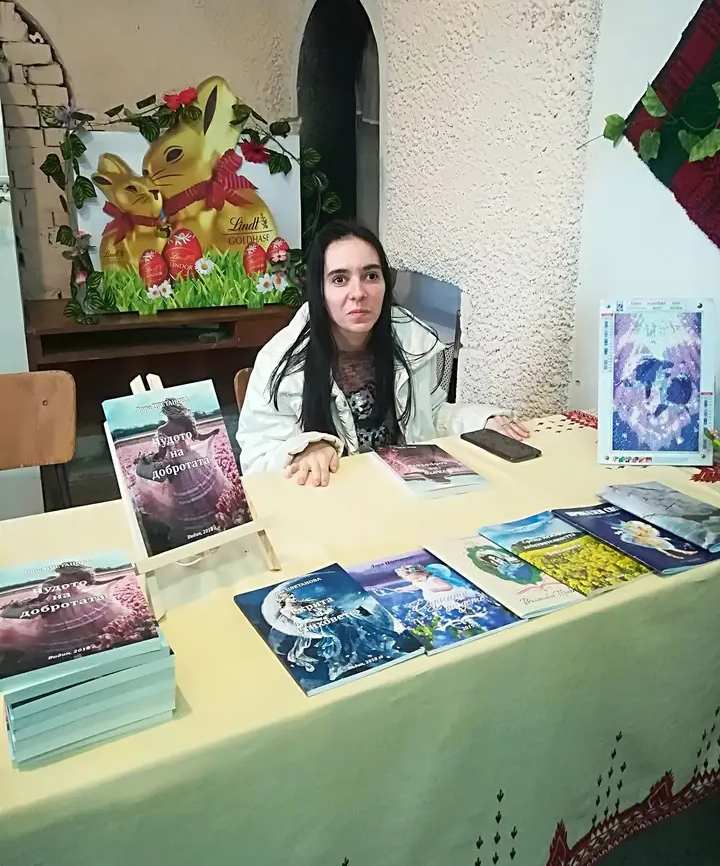 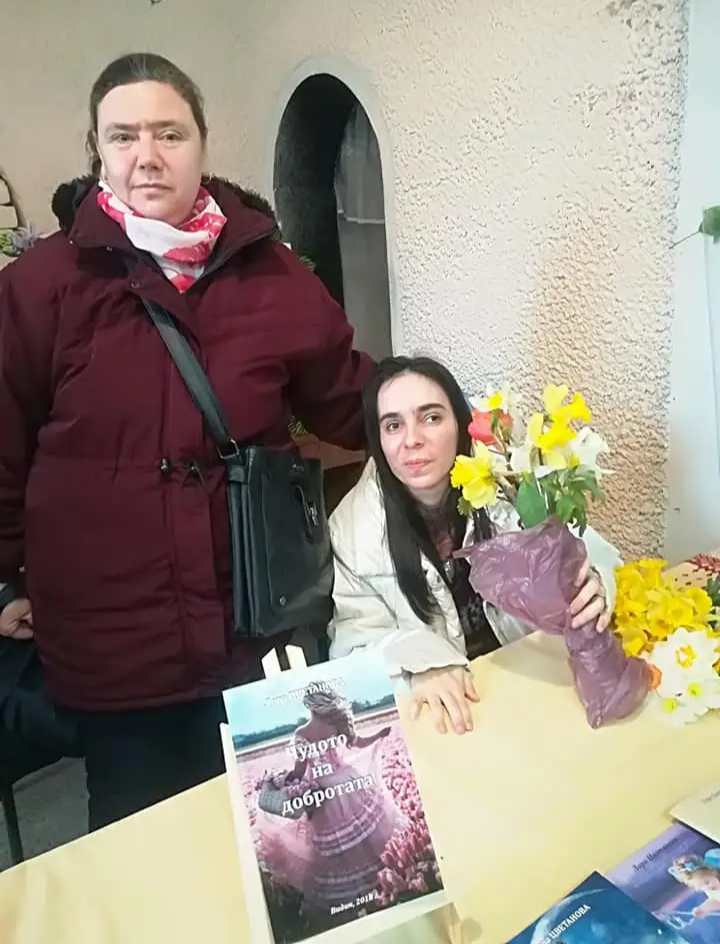